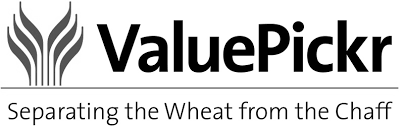 Structural Changes in FinTech

Goa

July 2018

@deepakvenkatesh &  @a_basumallick
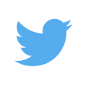 Disclaimer: Content provided in this presentation is only the personal views of the presenters. No affiliation to any organization be considered.
Agenda
Transaction Banking Opportunity

Consumer Financial Needs

Global Payments Landscape

Indian Payments Landscape

Payments Value Capture

Indian Retail Banking Changes

The Bets to Make

Guessing the Future
Maximum growth in Payments & Transaction Banking Revenues will happen in Emerging Asia Pacific Region
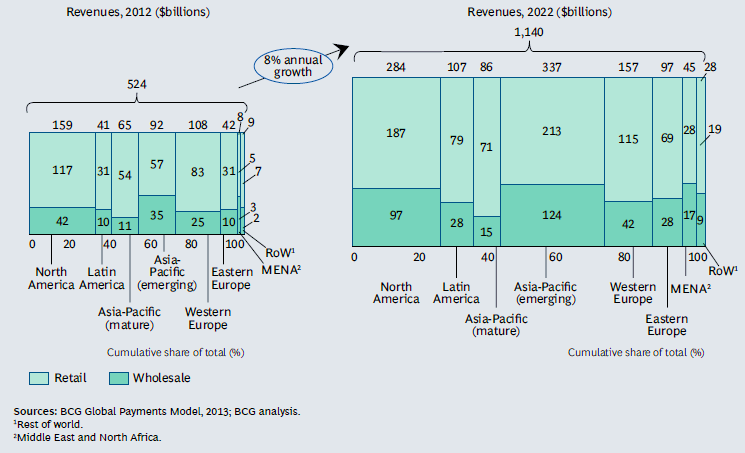 14%
13%
[Speaker Notes: Source: 
BCG Global Payments Report 2013]
Retail Transaction Banking Products are being commoditized
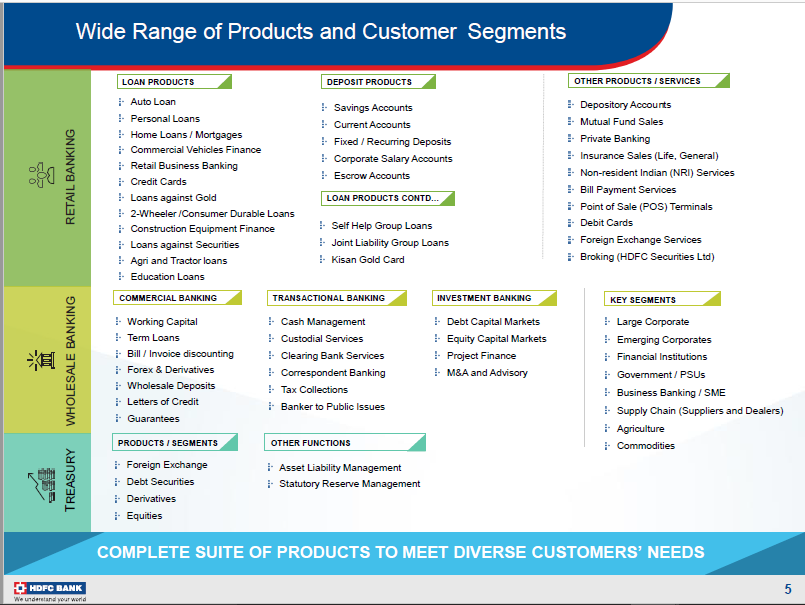 Deposits
Credit
Investments
Investments
Insurance
Investments
Investments
Insurance
Insurance
Higher up on the pyramid 
More revenue generation capability
More complex products
More variance in offerings of incumbents
Credit
Credit
Payments
Savings (Demand & Time Deposits)
Payments
Savings
[Speaker Notes: Source:
None as such. Via experience working in Banks & Payments companies
HDFC Investor Presentation]
Retail Payments has seen tremendous growth in China and India
$9 Bn
$500 Bn
$300 Bn
$3 Bn
$15 Bn
$50 Tn
In 2023
Indian payments market projected at $1 Tn
Non cash transactions will overtake cash transactions
China
China
India
USA
USA
India
2011
2020
[Speaker Notes: Source:
BCG Google Payments Report India 2016
PWC on Global Payments]
But India has less than ~1% share of digital payments as of today
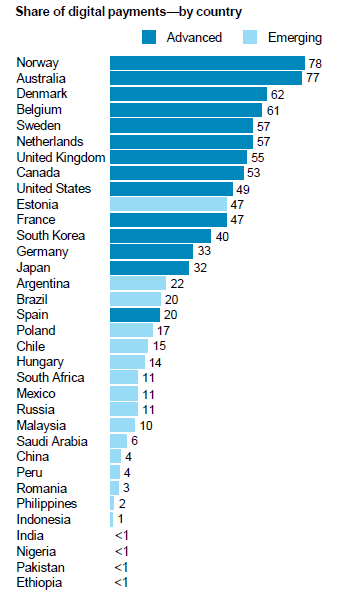 [Speaker Notes: Source:
McKinsey]
UPI is democratizing payments in India
[Speaker Notes: Source:
RBI Monthly Payments Indicators]
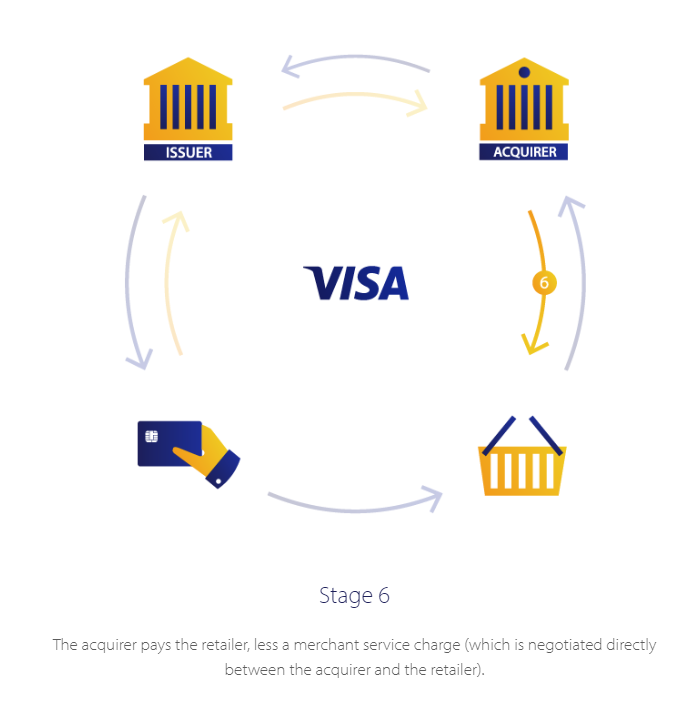 Issuing entities make the chunk of the revenue while networks make a steady consistent income with no additional capex
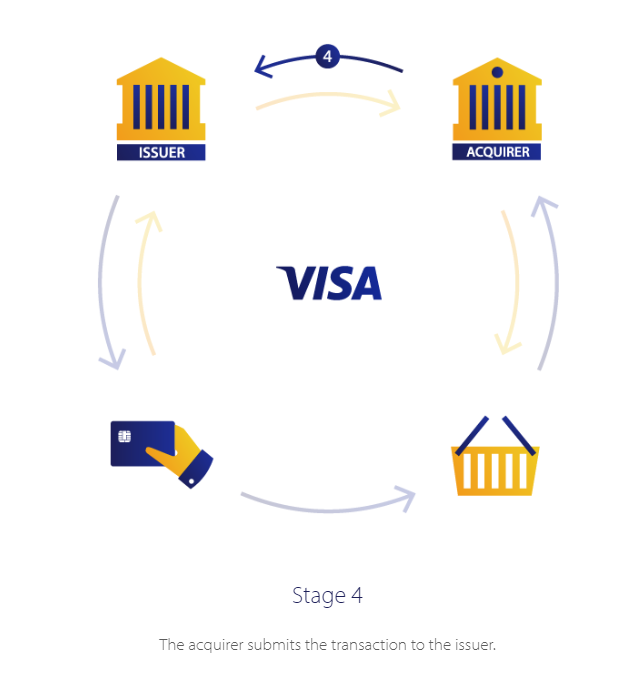 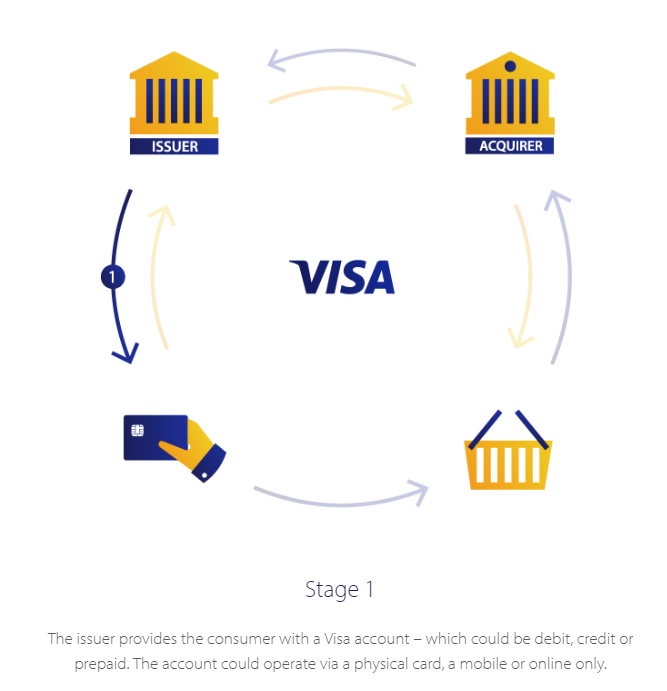 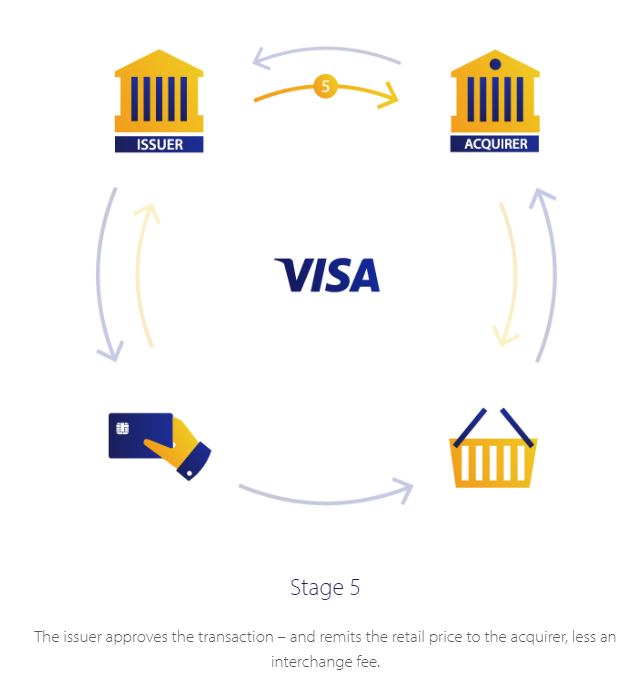 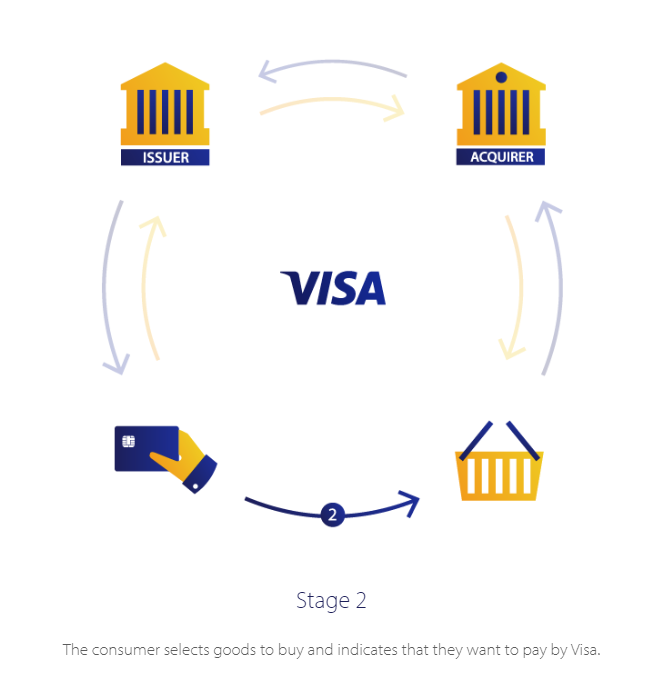 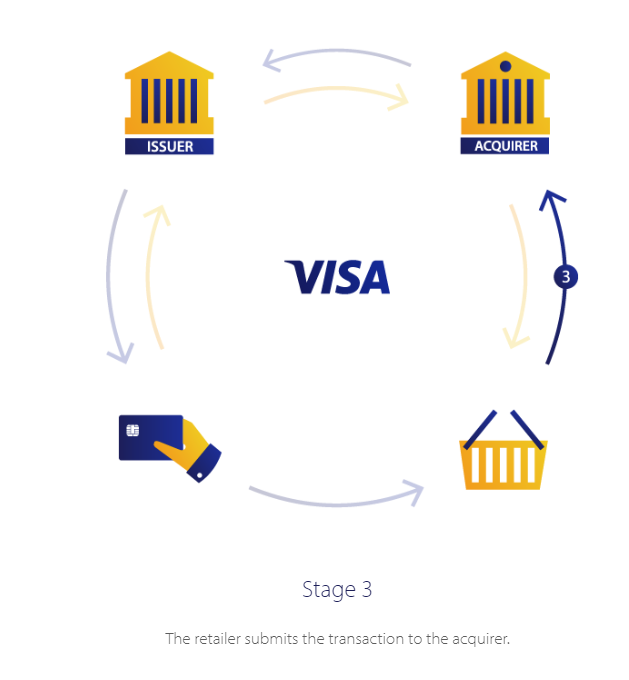 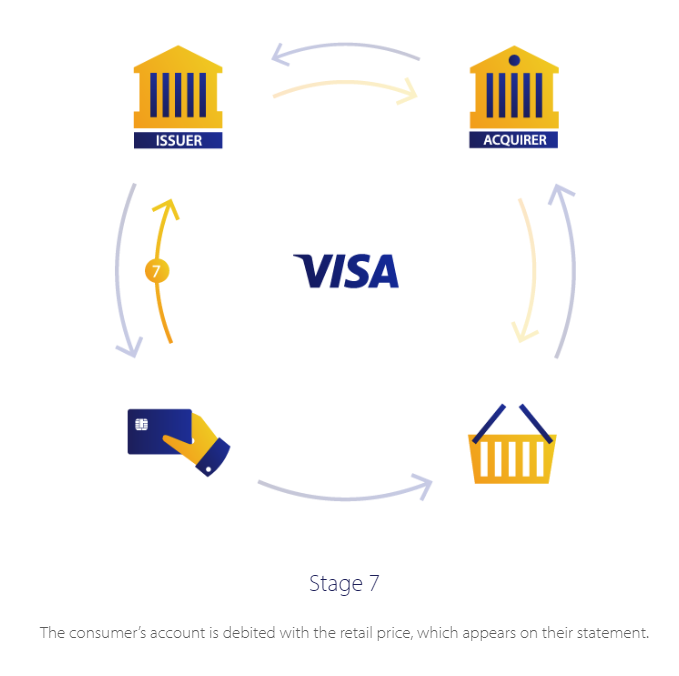 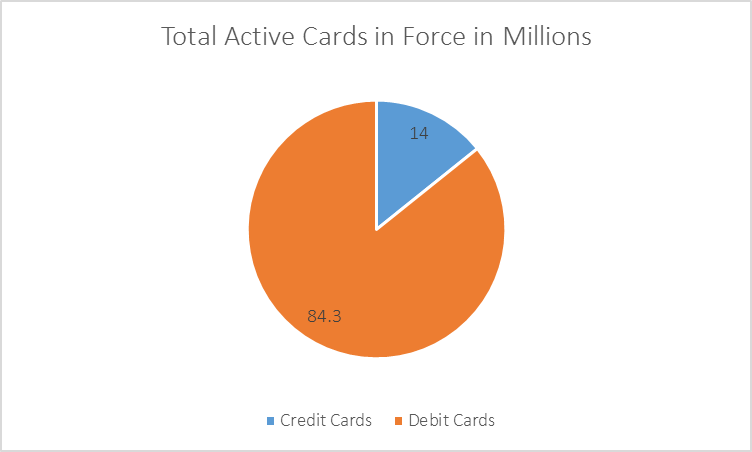 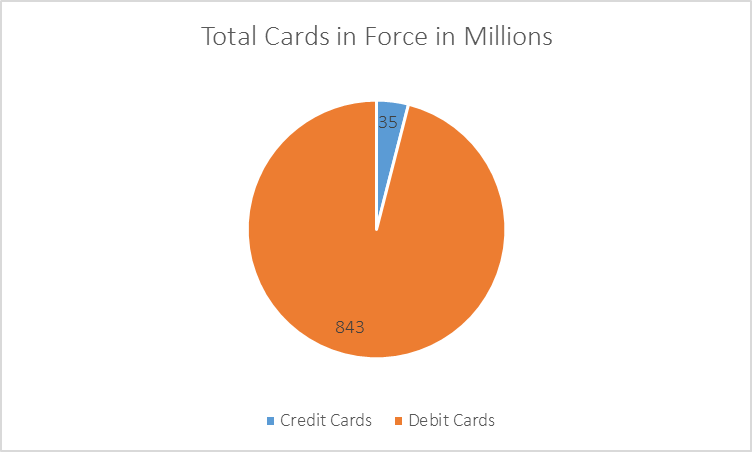 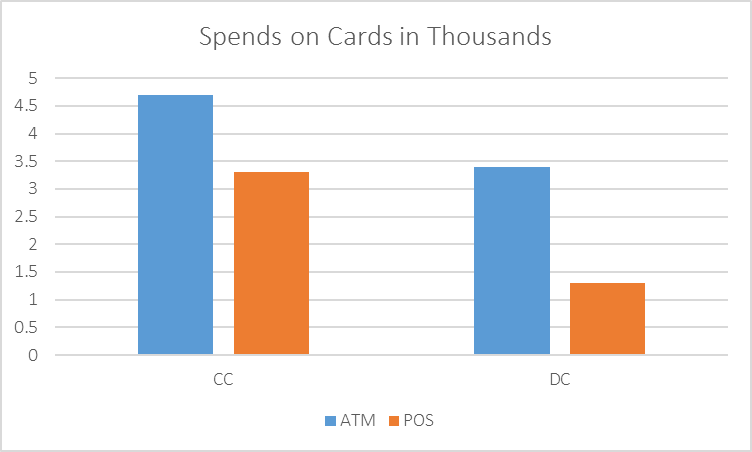 0.5%
10 cents
Flat Fee/Tiered Fee
1.5%
2%
Authentication -> Authorization -> Clearing -> Settlement
[Speaker Notes: Source:
Visa]
Banking is moving to the phone
Consumer adoption rising
Costs falling
Drop by
Metro 21%
Urban 32%
Semi Urban 55%
Rural 70%
[Speaker Notes: Source:
DBIE RBI]
Indian consumers are using phones to do financial transactions
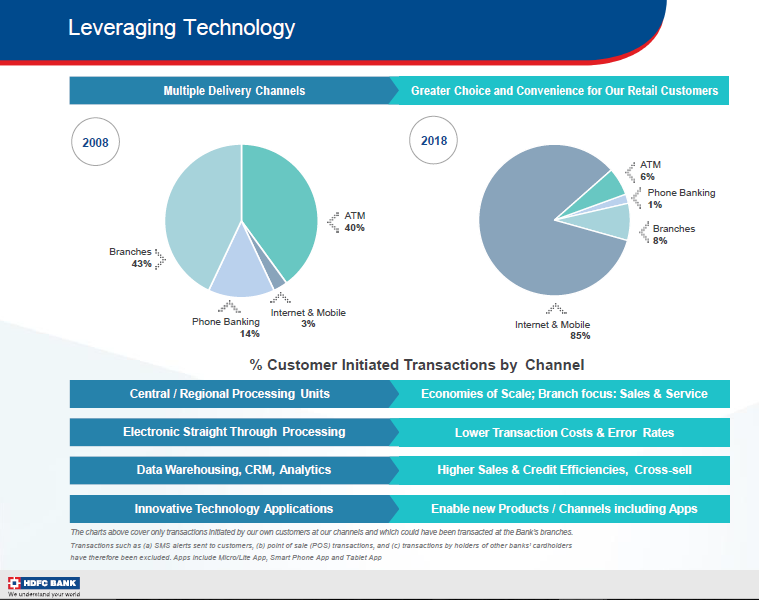 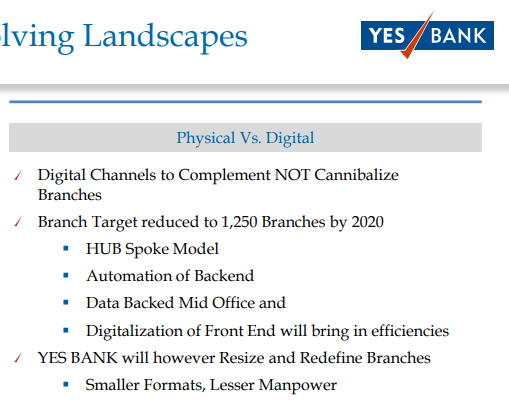 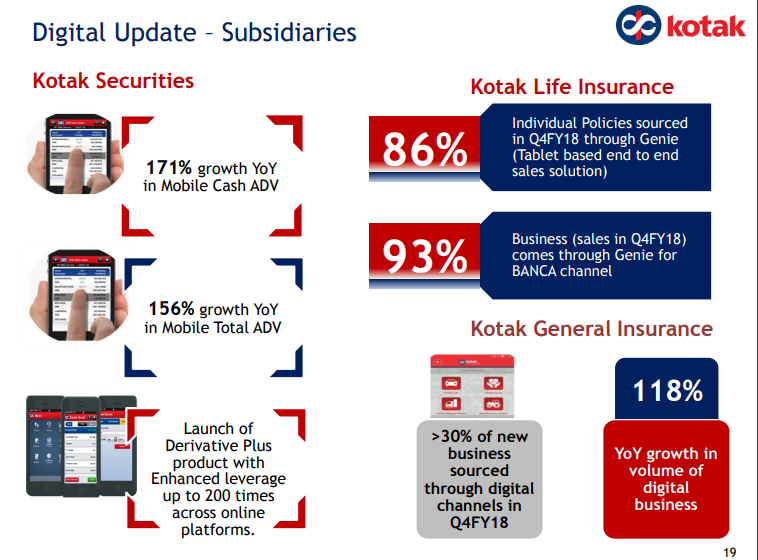 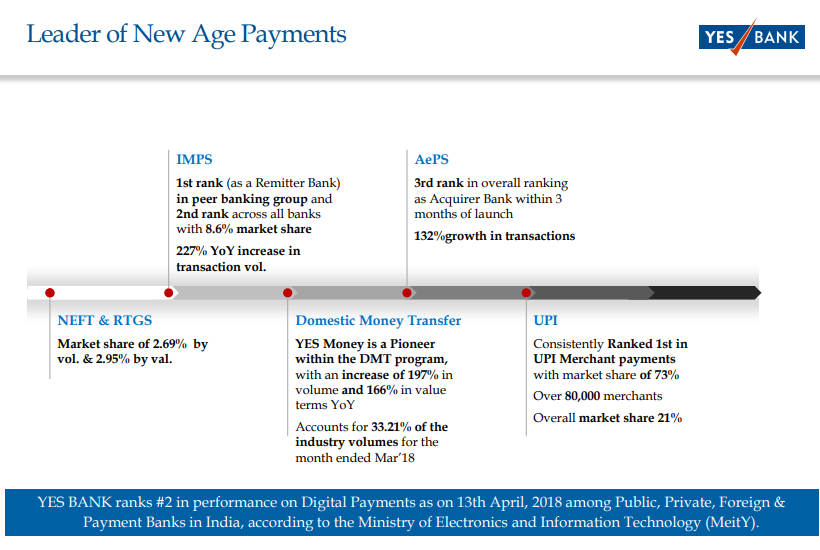 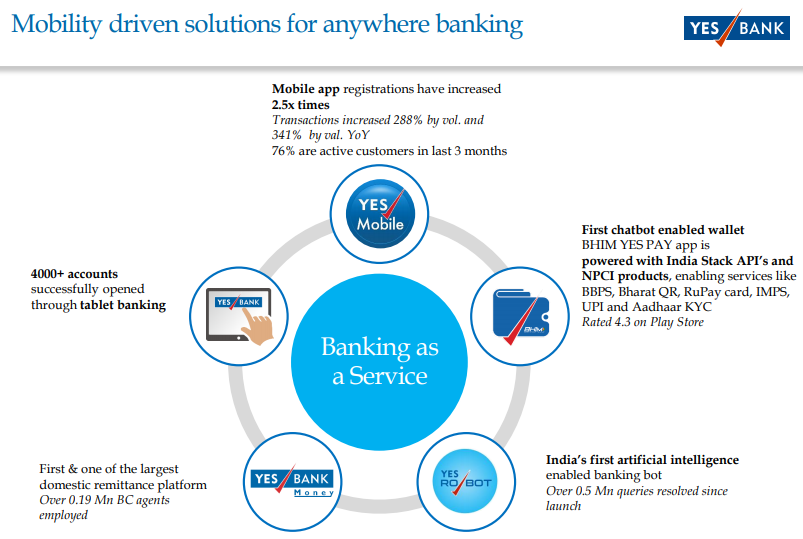 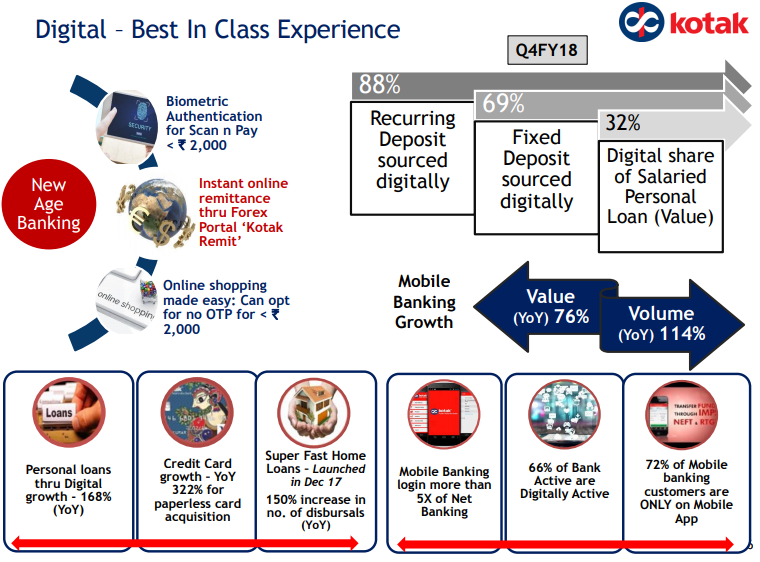 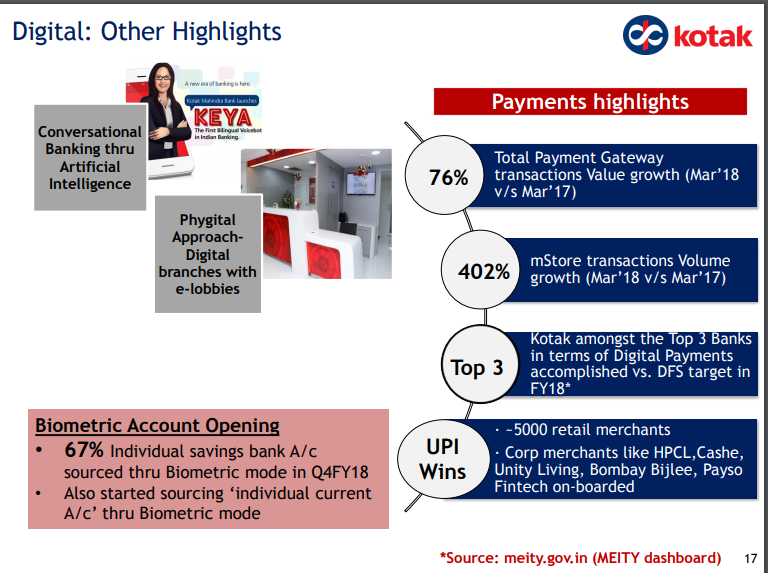 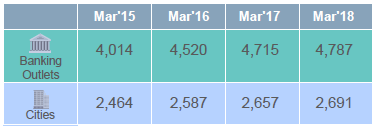 506
195
72
[Speaker Notes: Source:
Investor Presentations]
Digitization will improve profitability of financial service providers
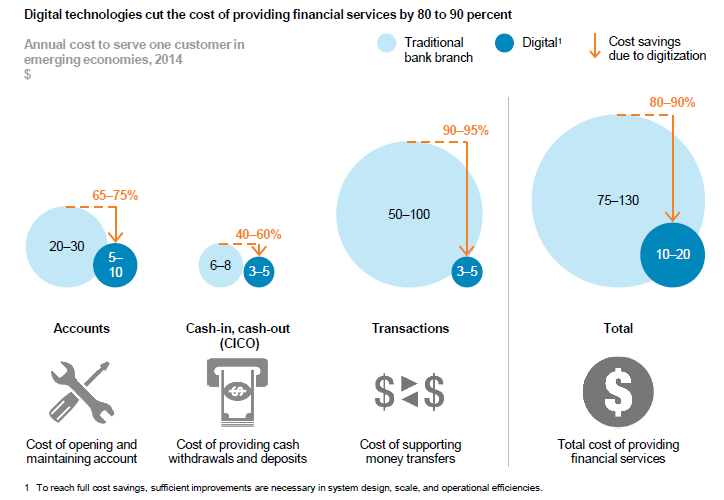 [Speaker Notes: Source:
McKinsey]
Mobile Phones have had one of the fastest adoption amongst technologies & Android phones rules the computer world
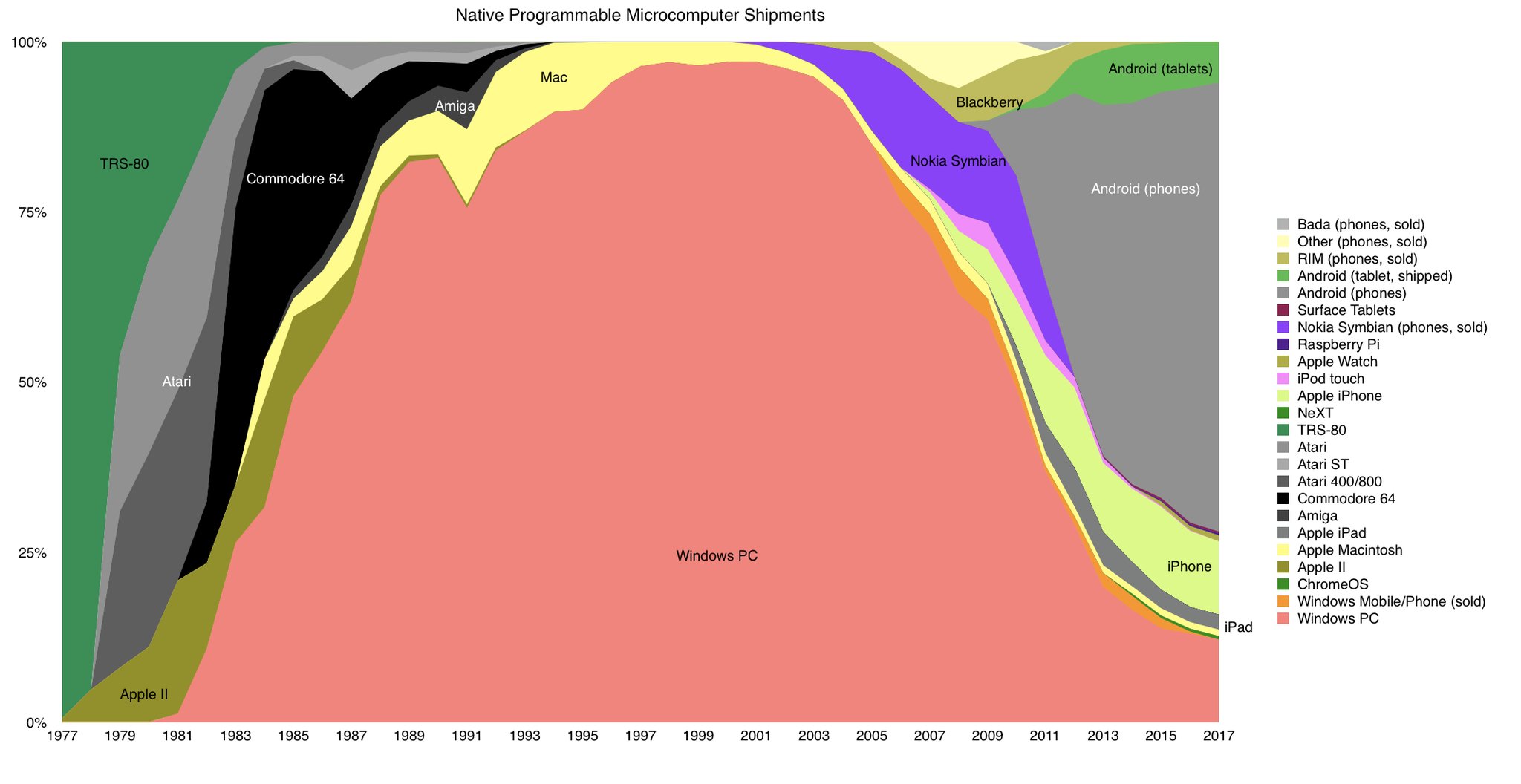 6%
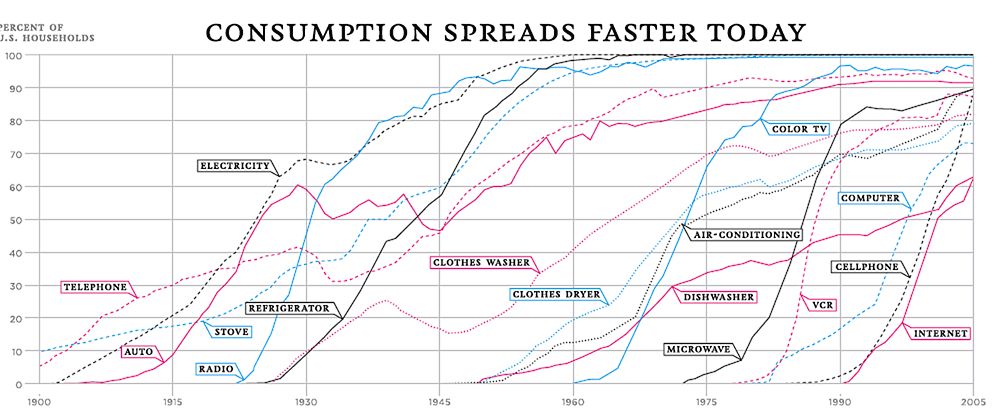 65%
[Speaker Notes: Source:
Economist & Google]
The Actors
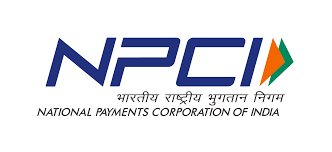 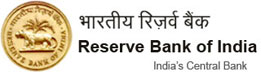 Regulators
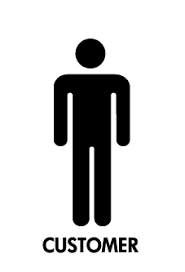 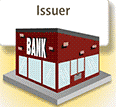 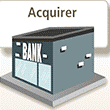 Banks/Payments Bank
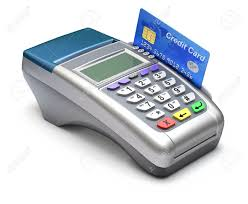 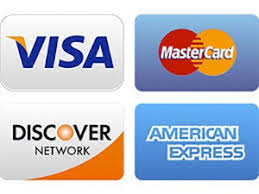 Networks
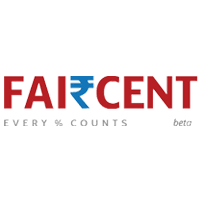 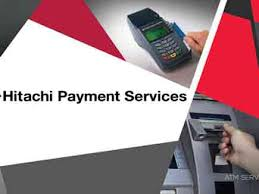 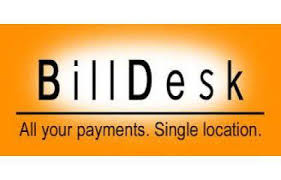 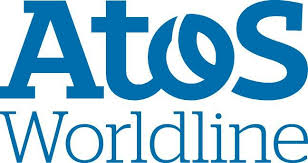 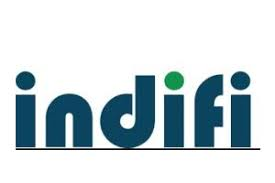 Processors/ Intermediaries
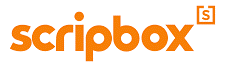 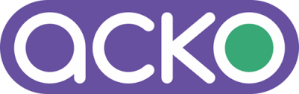 The Roles
The Safer Bets
One Word
Banks
Consumer Facing Technologies such as Visual & Voice Search, Assistance by AI & so on will take forefront
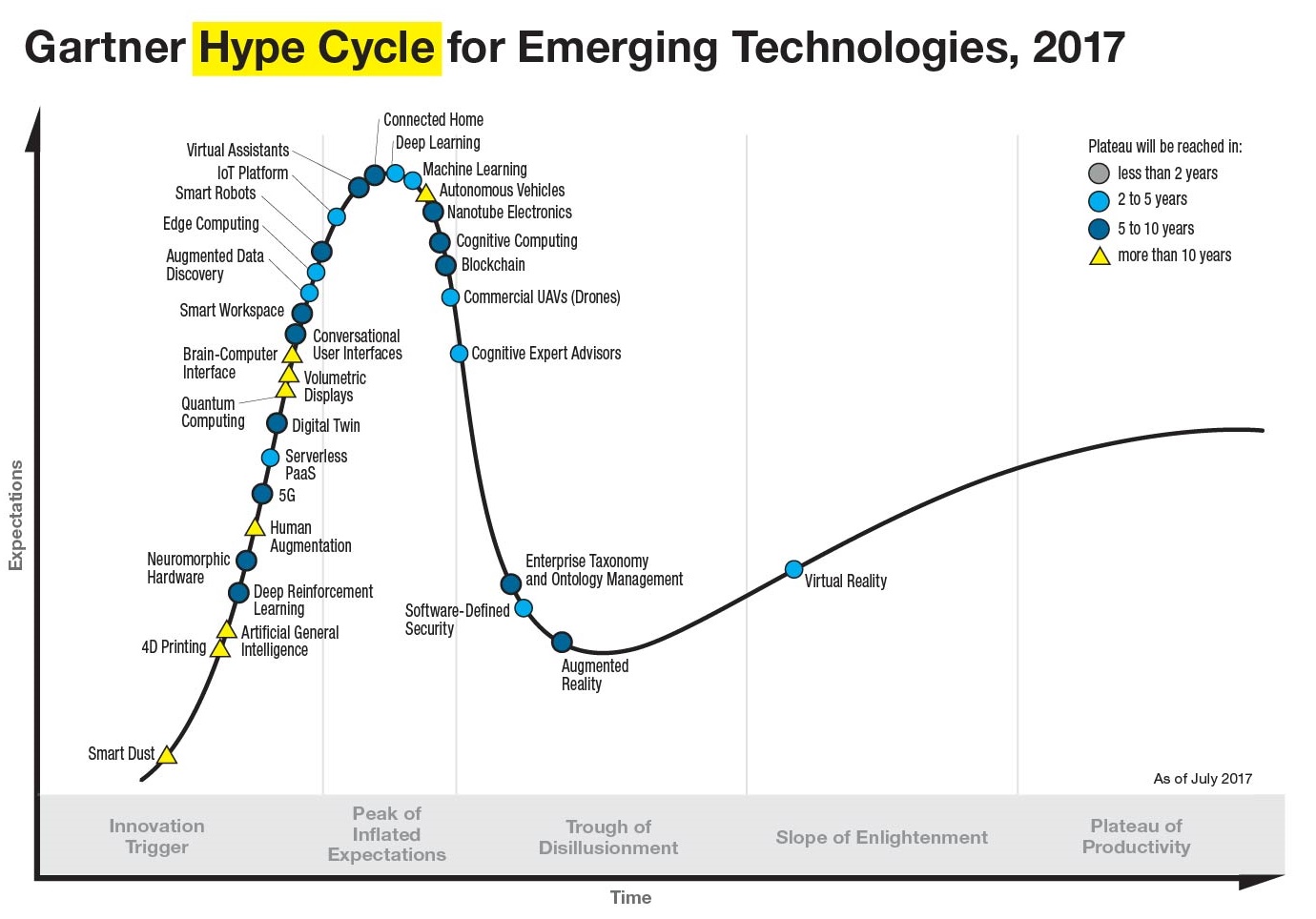 ?
?
?
?
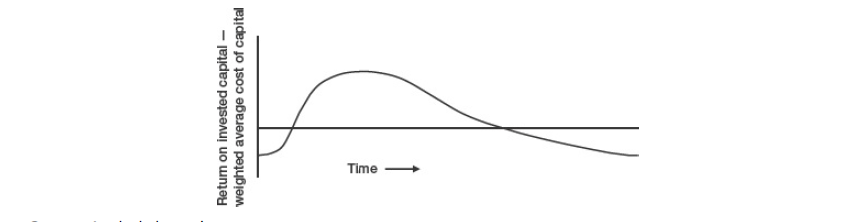 ?????
?
?
[Speaker Notes: Source:
Gartner]
Thank You & Questions Please 